TPM CIRCLE NO :- 01
ACTIVITY
KK
QM
PM
JH
SHE
OT
DM
E&T
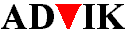 KAIZEN  IDEA SHEET
P15
TPM CIRCLE NAME:  Achiever
LOSS NO. / STEP
DEPT :- MACHINE  SHOP
RESULT AREA
P
Q
A
C
D
S
M
CELL:- A247
CELL NAME:-Bracket & Lever
MACHINE / STAGE :-   SPM
OPERATION  :-  Drilling Tapping.
KAIZEN THEME :  A247 BKT SPM Clamping Force Less
IDEA :- Clamping Stud Guaide Block Area to be increase.
COUNTERMEASURE:- bracket SPM clamping force less so clamping stud guide block area to be increase
BENCHMARK
95 no’s
Problem Present Status :- A247 BKT SPM Component Lift in Auto Cycle.
TARGET
0 no
KAIZEN START
15.08.2016
TDC
20.08.2016
KAIZEN FINISH
TEAM MEMBERS  :1. Nitin Sutar,Navnath Karanjkhile, 
Amol, Anil Rathod
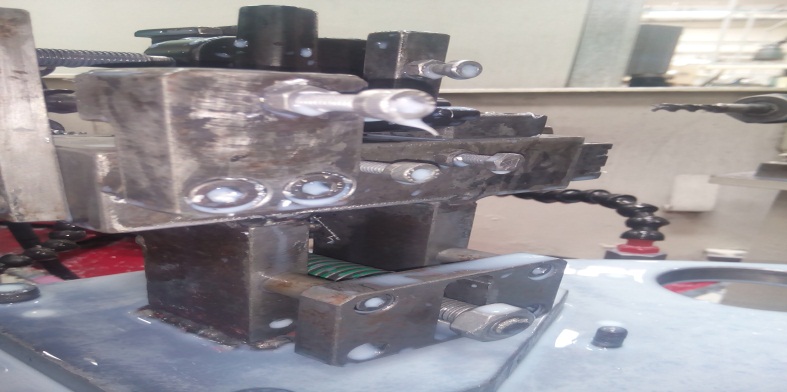 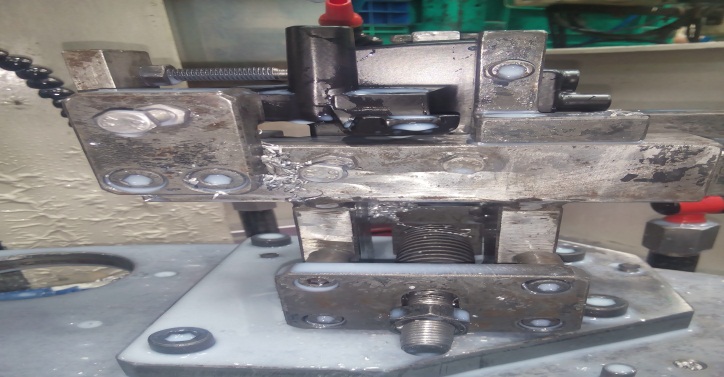 BENEFITS :-
In-house rejection eliminated
Tool Cost Saving.
Production / Hr. Increased.
Clamping Stud life Increase.
KAIZEN SUSTENANCE
Before
After
WHAT TO DO:- Check  point added in Sustenance audit check sheet .  .

HOW TO DO:-. Check  visually. 


FREQUENCY :-
WHY - WHY ANALYSIS :- 

Why1 :- Compomanat lift in auto cycle
why2:-  Clamping Pressure less
Why3 :- During Clamping Cond. Stud Foul in Guide Block 
Why4 :- Clamping Stud Guide Block area less.
RESULT :-



In-house rejection eliminated
Tool Cost Saving.
Production / Hr. Increased.
ROOT CAUSE :- Clamping Stud Guide Block area less.
REGISTRATION NO. & DATE : 20.08.2016
SCOPE & PLAN FOR HORIZONTAL DEPLOYMENT
REGISTERED BY :-Sagar Namekar.
SR.
NO.
CELL
TARGET
RESPONSIBILITY
STATUS
MANAGER’S SIGN :-  Ganesh Gaikwad
1
Not Applicable